А18  Слитные, дефисные, раздельные написания
Предлоги:
В течениЕ
В продолжениЕ
ВследствиЕ

Наречие
Впоследствии-
Вслед ему неслись грубые слова.
Существительные
В течении реки
В следствии ошибка
шли след в след
А18  Слитные, дефисные, раздельные написания
Смотрел в   даль   моря    (если есть пояснительные слова, то пишем раздельно).

Смотрел вдаль.
А18  Слитные, дефисные, раздельные написания
Что бы       Если частицу можно
Так же       опустить, то пишем раздельно
За то дерево.  По тому берегу. 

Предлоги с местоимениями отличать от союзов: чтобы, затем, потому, зато.
Союз можно заменить другим союзом.
1) Все народы мира хотят, чтобы не было войны.
2) Наш класс тоже пойдёт в поход.
3) Я также буду заниматься спортом
4) Ты долго трудился, зато получил хорошие результаты.
1) Что бы мне почитать о космосе?
2) Ты выполнил то же задание, что и я.
3) Я сделал это задание так же, как и ты.
4) Спрячься за то дерево.
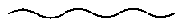 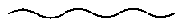 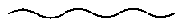 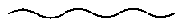 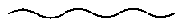 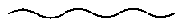 Местоимение или наречие.
Можно поставить вопрос к местоимению или наречию
Местоимение и наречие являются членами предложения
Частицы же, бы можно опустить.
Местоимение, наречие с частицей пишутся раздельно.
Союз. 
1) Нельзя поставить вопрос к союзу. 
2) Союз не является членом предложения.                                
3)тоже = также = и                             
  чтобы = для того чтобы  
   зато = но                                              
4) Союз пишется слитно